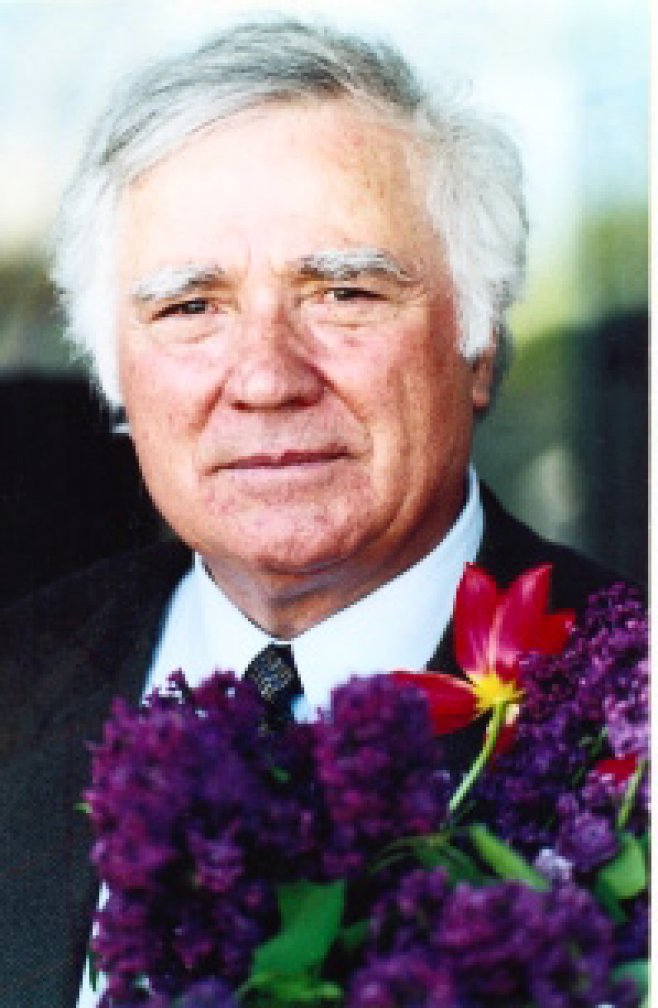 Tema lecţiei:             Spiridon Vangheli             „Şalul verde” Semnificaţia titlului. Mesajul de idei şi sentimente
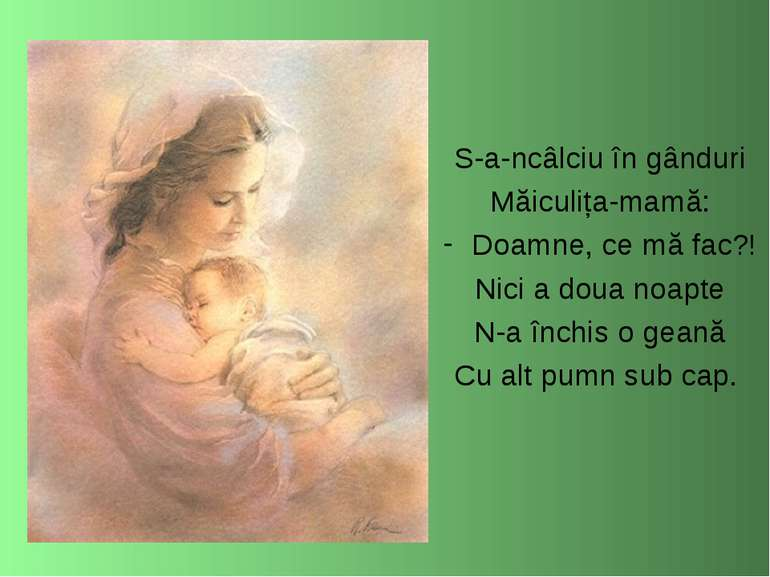 Prof.  Maria Iliuţ
                                      Liceul nr.1 din comuna Crasna
Obiective:

1- să identifice modalităţile de exprimare
2- să-şi îmbogăţească vocabularul
3- să recite expresiv secvenţe din baladă
4- să descopere legătura dintre starea sufletească a omului şi elementele naturii
5- să explice semnificaţia titlului
Dicţionar
Ţarină- câmp cultivat, ogor, arătură
Rufe- obiecte de îmbrăcăminte care se poartă direct pe corp
Hogeac- (literar: hogeag) horn
Rugă- rugăminte, imploare
A se încumeta- a îndrăzni, a cuteza; a se bizui, a se încrede în ceva
Tăpşan- loc neted şi uşor înclinat de pe coasta unui deal sau a unui munte; pantă, povârniş
A dormi buştean- a dormi adânc
Hârtop- adâncitură, groapă pe un drum
Morman- grămadă
Folosiţi-vă cunoştinţele
Indicaţi forma literară a cuvintelor
     în braţă – 
     numa – 
     adăuzi – 
     nant – 
     baietul -   
          Găsiţi antonimele cuvintelor
      aţâţă – 
      târziu – 
      deasupra – 
      departe – 
      întristaţi -
Exprimaţi-vă parerea
Redaţi pe scurt subiectul baladei
Redaţi printr-un enunţ subiectul baladei
Care este tema acestei balade
Ce simbolizează expresia “traista cu zile”
Ce s-a întâmplat cu zilele mamei?
Ce simbolizează şalul verde?
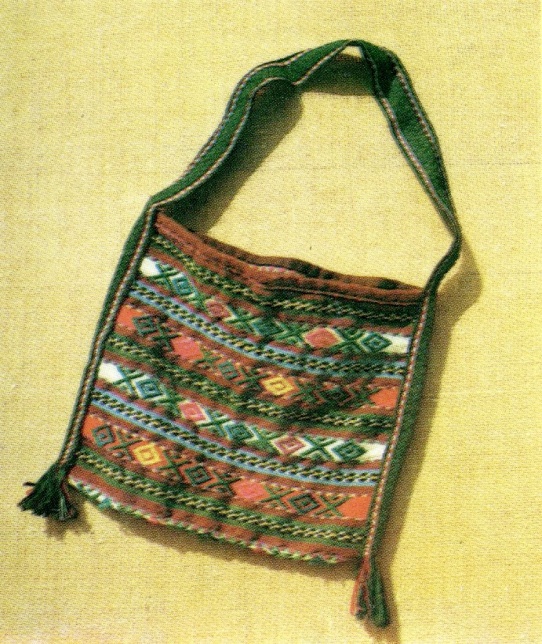 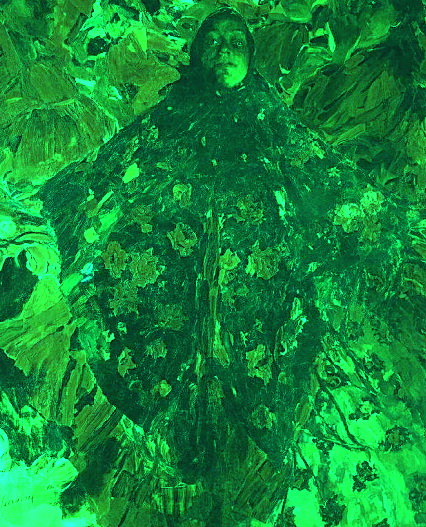 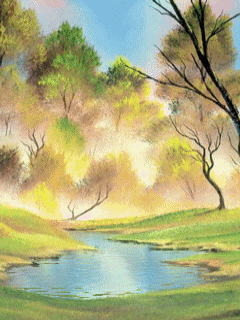 Printr-un cuvânt descrieţi chipul  drag al              mamei
Succesiunea întâmplărilor
Structuraţi textul baladei în mai multe părţi  şi  încercaţi să daţi un titlu pentru fiecare parte
Jocul didactic microfonul
Exprimaţi-vă părerea

Ce simbolizează

    a) Ţara Pelinului, Ţara Norilor

    b) Împărăţia Soarelui
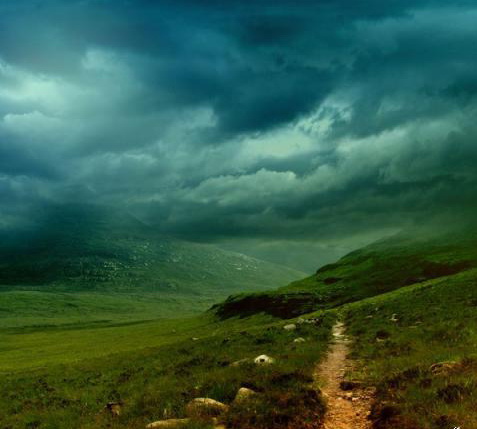 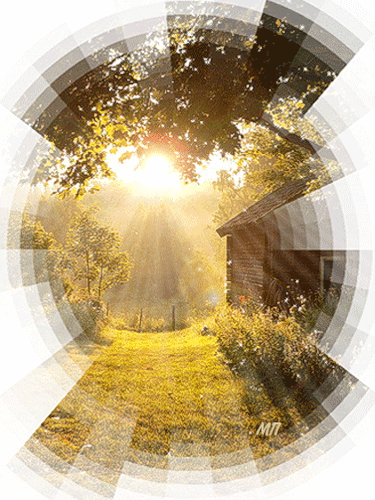 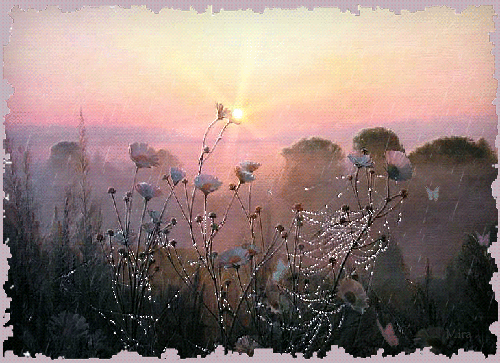 Realizaţi portretul mamei în două                               ipostaze
I Pesimştii                              II Optimiştii
Până a pornit la drum            La întoarcerea acasă
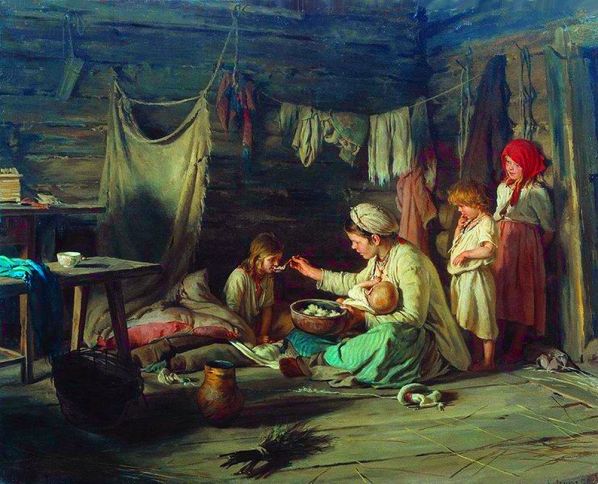 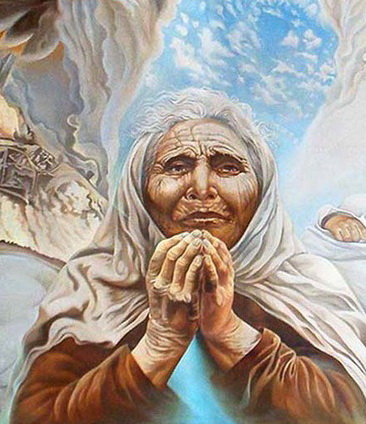 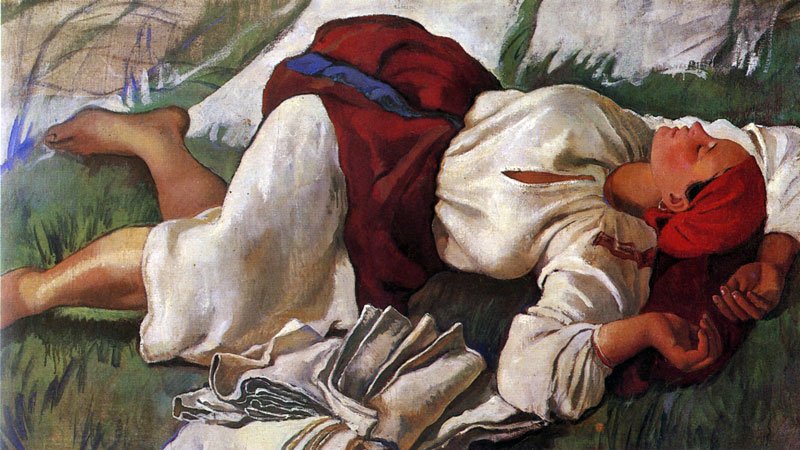 Exprimaţi-vă părerea
Ce sentimente va trezit studierea baladei 
 “Şalul verde”?
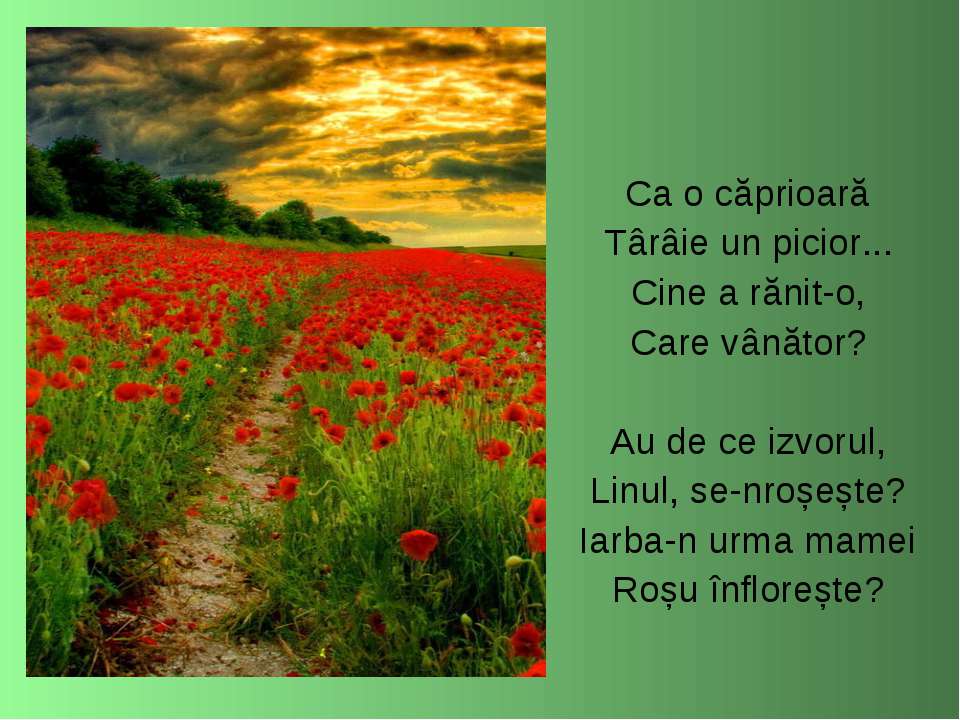 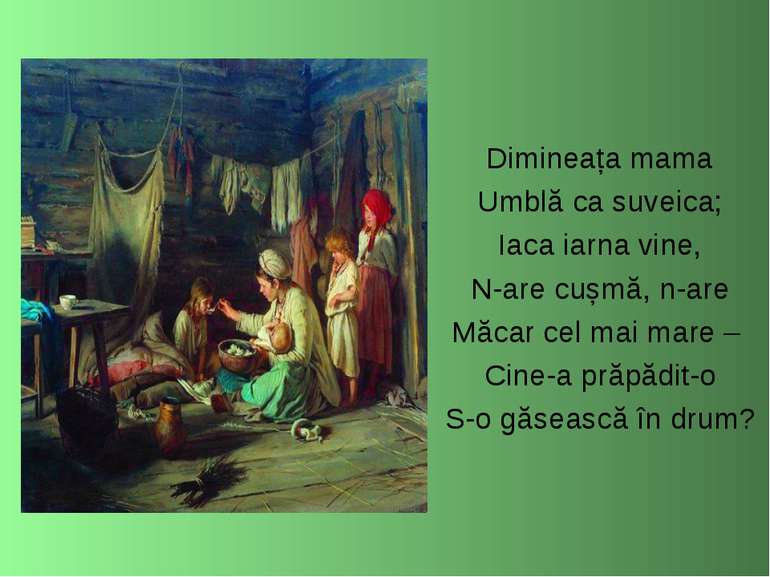 Temă pentru acasă
Realizaţi o compunere 
 „Chipul drag al mamei”
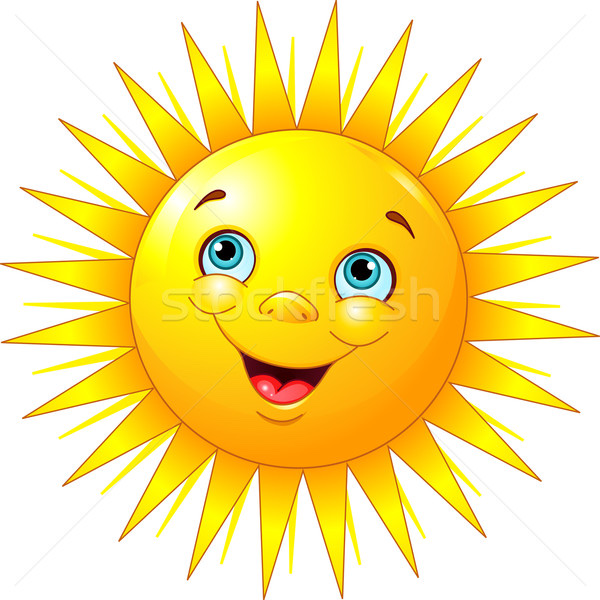